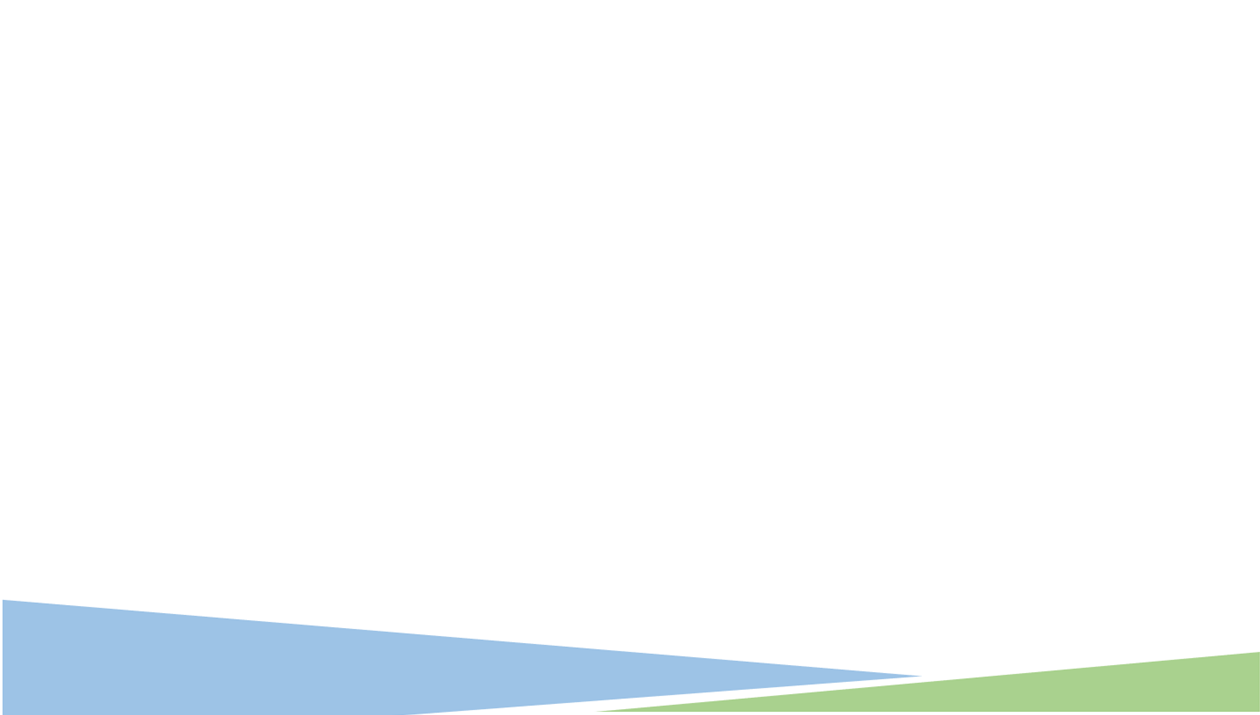 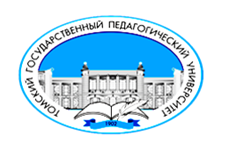 ТЕМА ВЫПУСКНОЙ КВАЛИФИКАЦИОННОЙ РАБОТЫ
Студент(ка) ___ курса ______группы 
И.О. Сидорова

Руководитель: 
ученая степень, ученое звание 
Н.Н. Николаева
Томск 202__
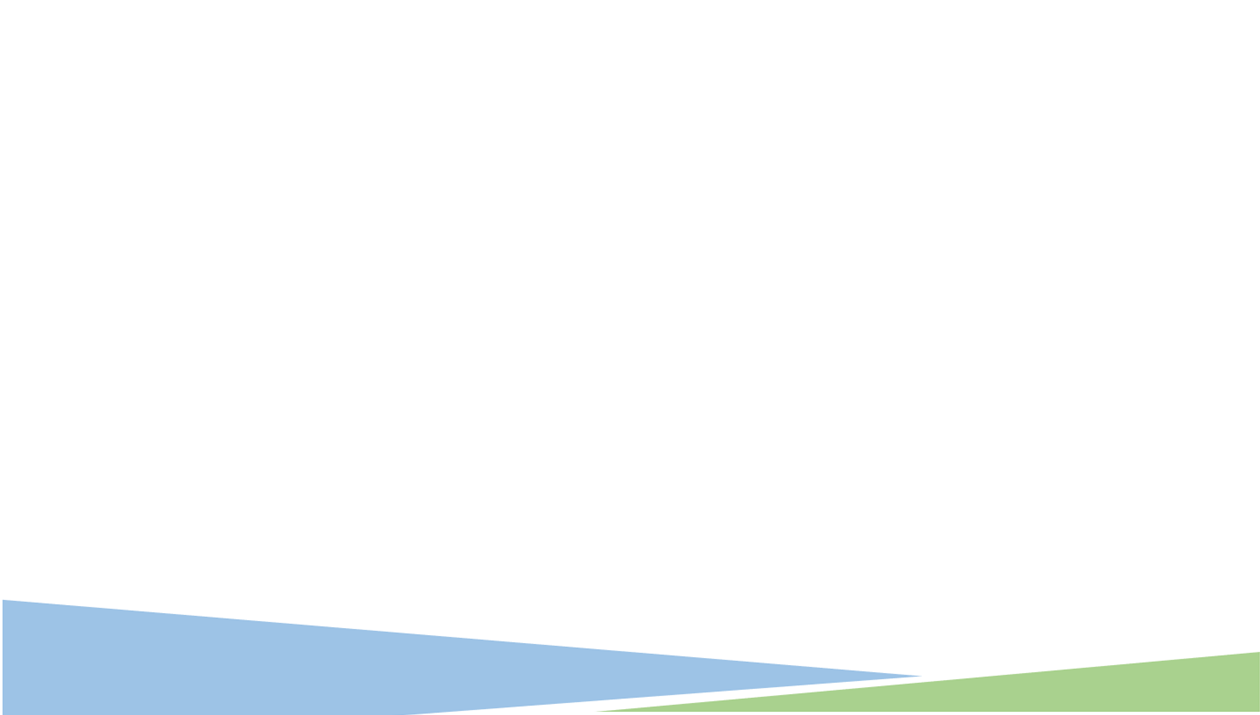 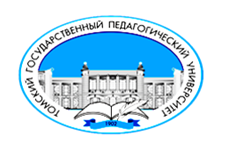 АКТУАЛЬНОСТЬ ТЕМЫ ИССЛЕДОВАНИЯ:
Указать, почему тема важна для образования, для кого предназначена конкретно, что даст для теории и практики.
2
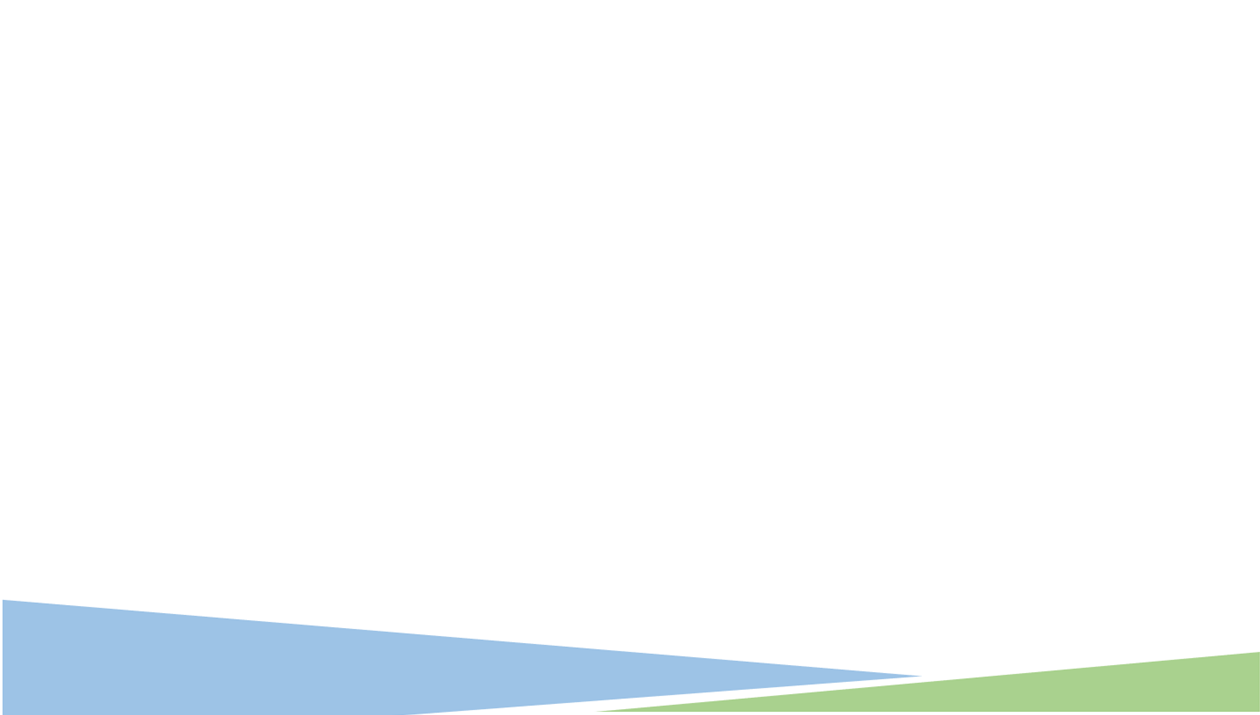 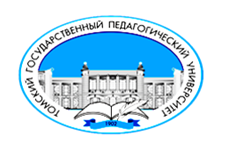 СТЕПЕНЬ РАЗРАБОТАННОСТИ ТЕМЫ
Процитировать работы исследователей, которые определяют актуальное положение темы. Отметить дефициты в теории и/или практике образования
Противоречия, проблема исследования
Сформулировать 2-3 противоречия
3
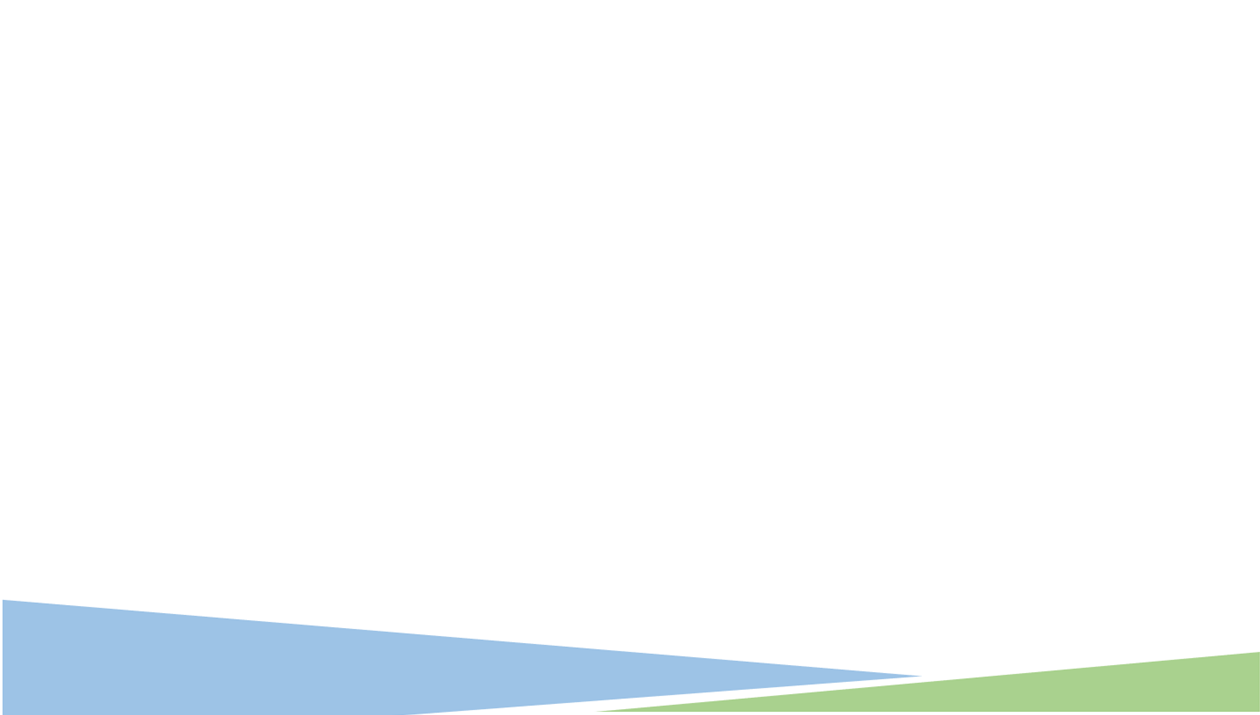 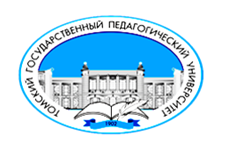 Объект исследования
Текст

Предмет исследования
Текст

Цель исследования
Текст
4
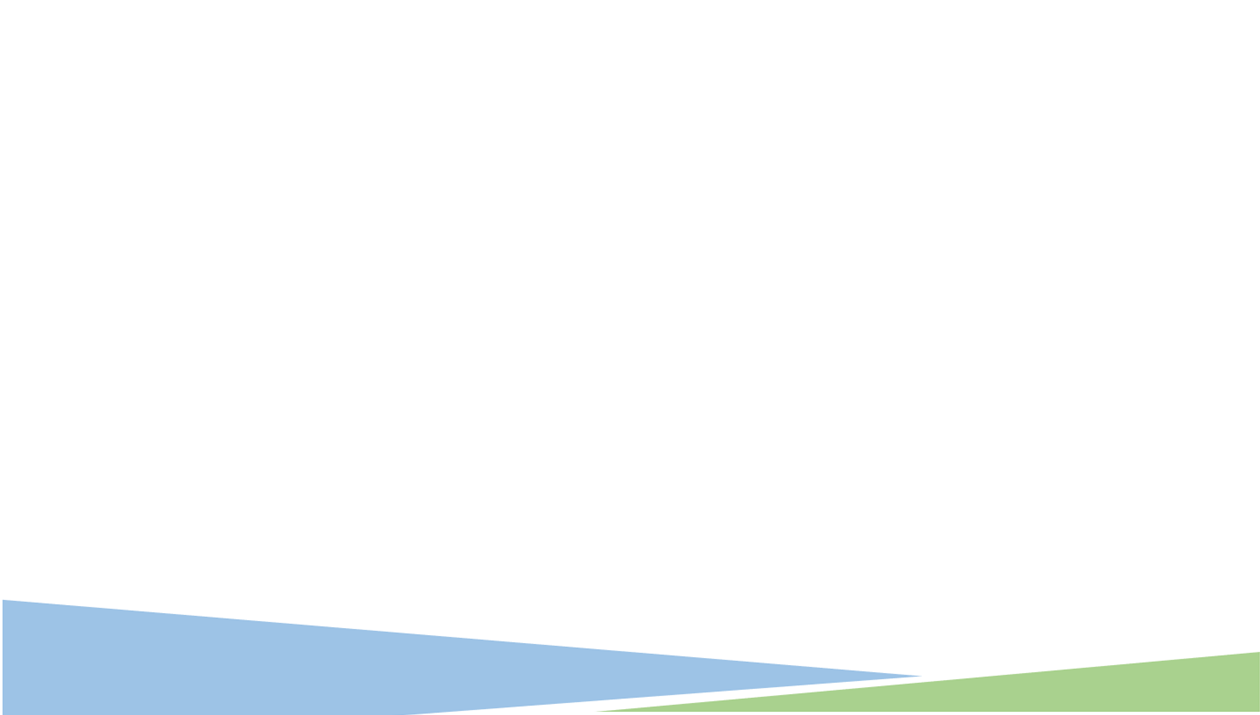 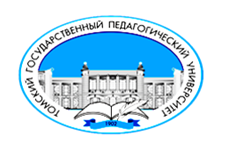 ГИПОТЕЗА ИССЛЕДОВАНИЯ
Достижение положительного результата (цели, изменений в деятельности, в управлении и т.д.) будет эффективным (продуктивным, достоверным, конструктивным и др.), если будут:
обоснованы …;      систематизированы ...;
найдены …;      уточнены …;
созданы …;   обобщены …;
введены …. ;    разработаны …  учтены … и т.д.
Очевидно, что не требуется включение всех ключевых слов в ВКР!
5
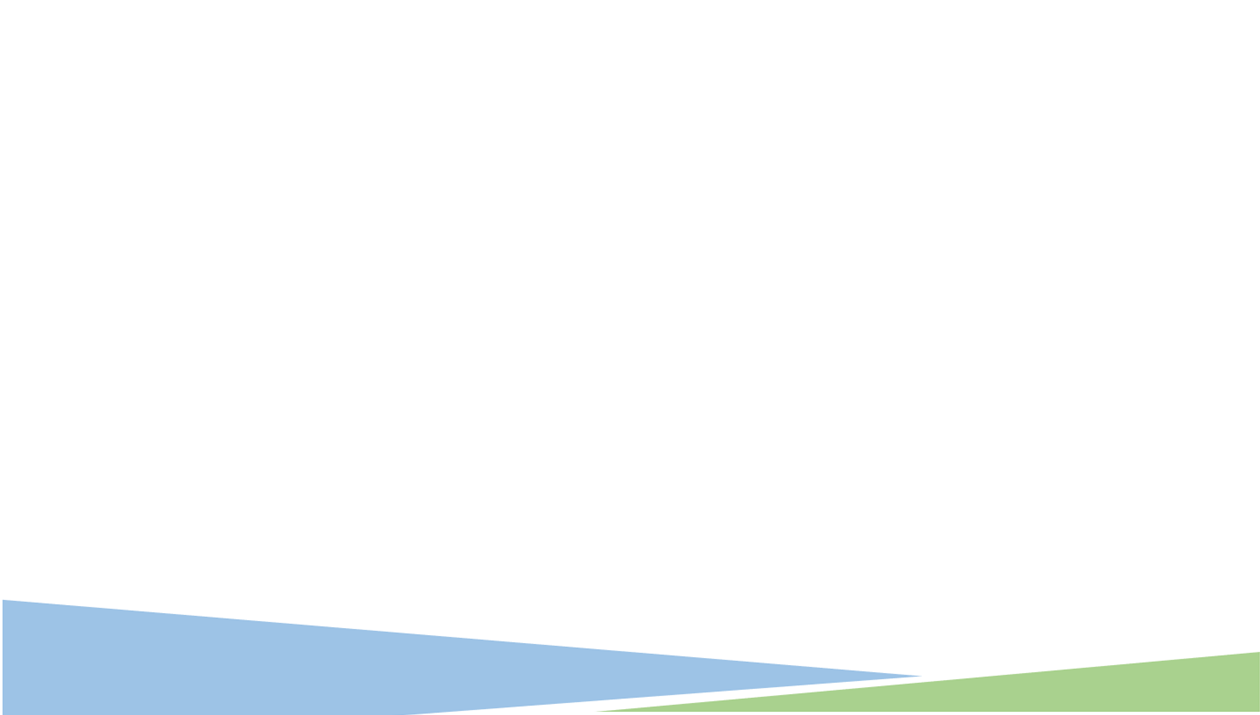 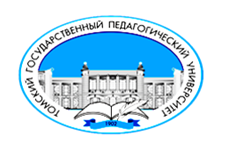 ЗАДАЧИ ИССЛЕДОВАНИЯ
Перечислить задачи исследования, которые следуют из гипотезы, её конкретизируют
6
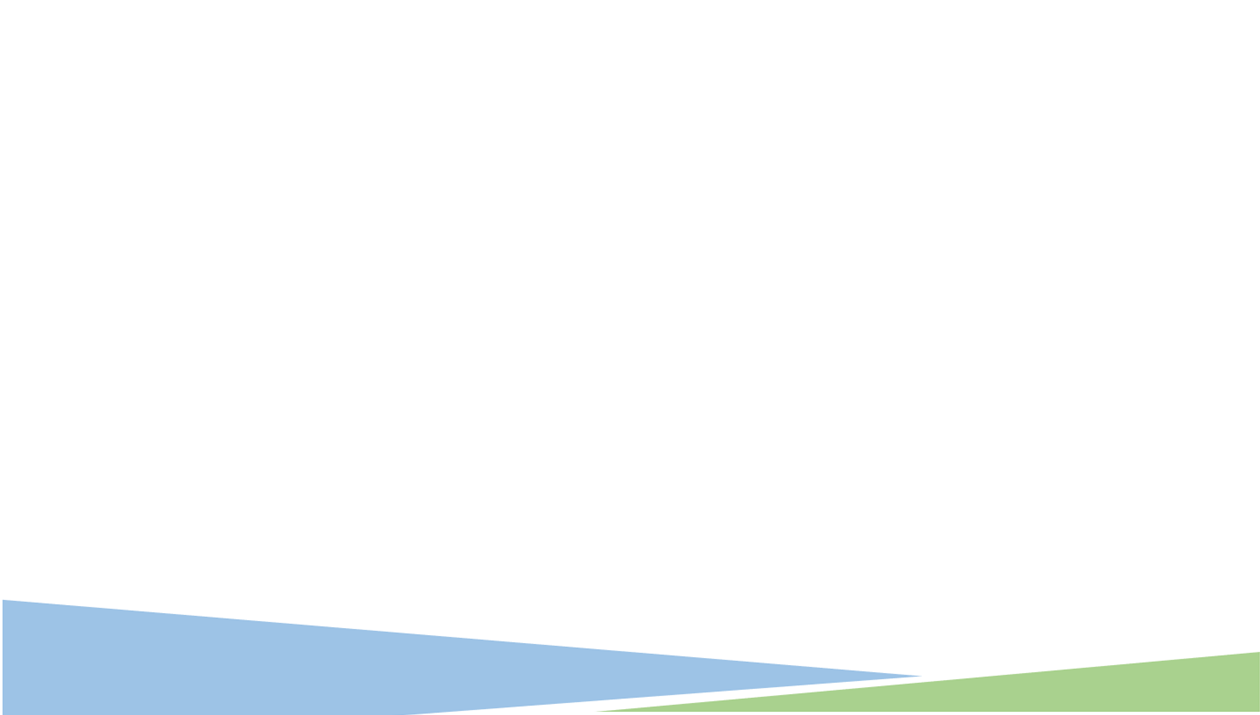 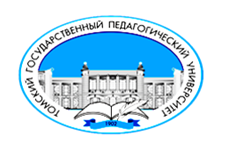 РЕЗУЛЬТАТЫ, ПОЛУЧЕННЫЕ ПРИ РЕШЕНИИ ЗАДАЧИ № 1
Что получили, значение, ценность результата
7
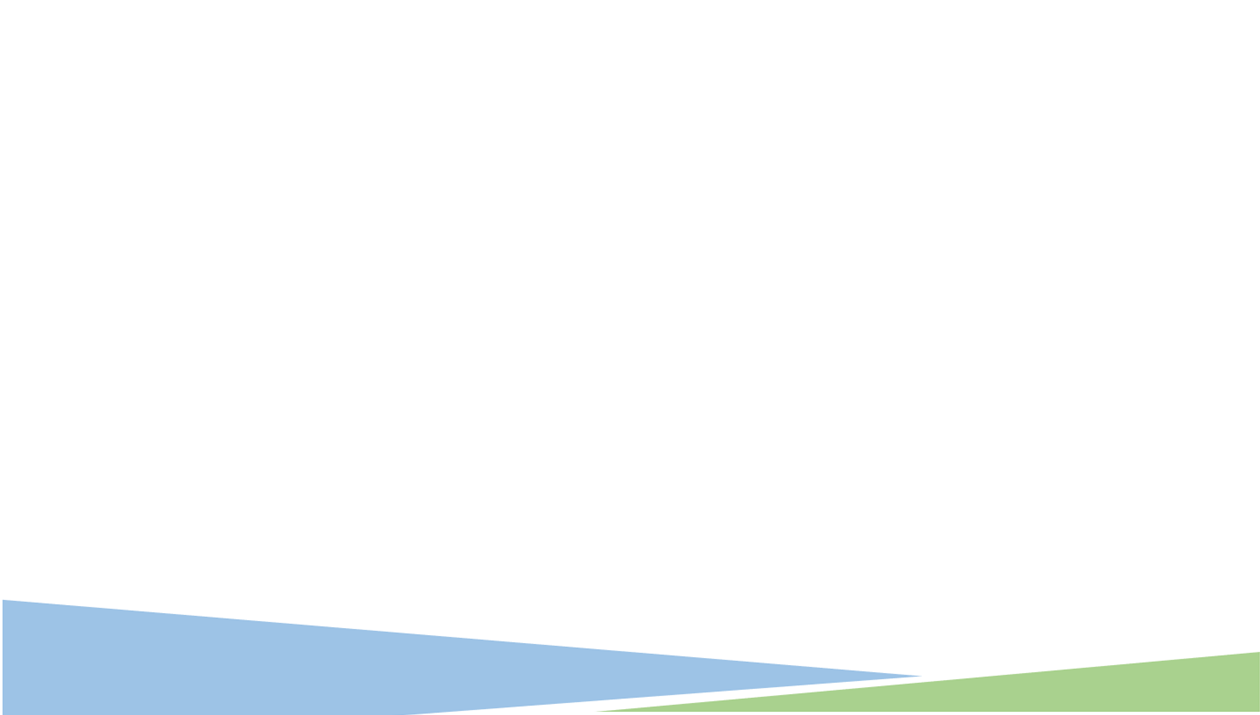 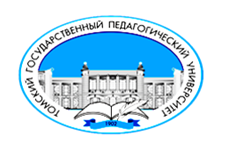 РЕЗУЛЬТАТЫ, ПОЛУЧЕННЫЕ ПРИ РЕШЕНИИ ЗАДАЧИ № 2
Что получили, значение, ценность результата
8
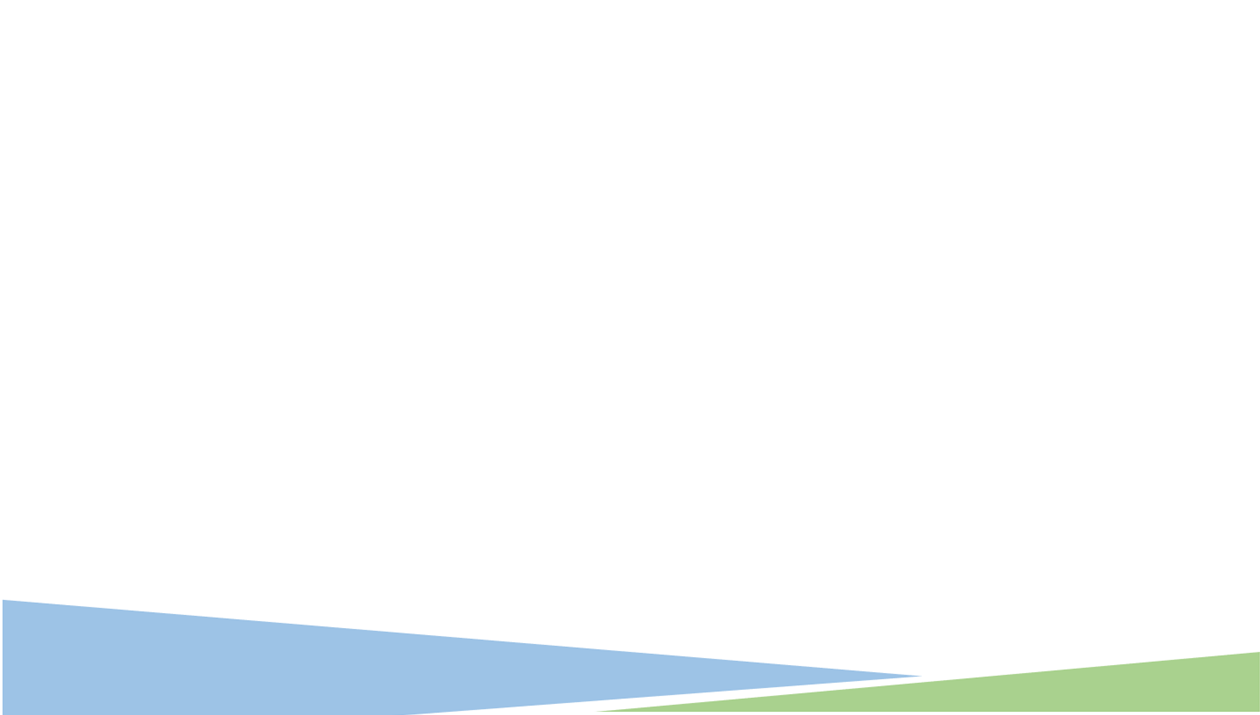 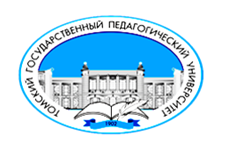 РЕЗУЛЬТАТЫ, ПОЛУЧЕННЫЕ ПРИ РЕШЕНИИ ЗАДАЧИ № 3
Что получили, значение, ценность результата
9
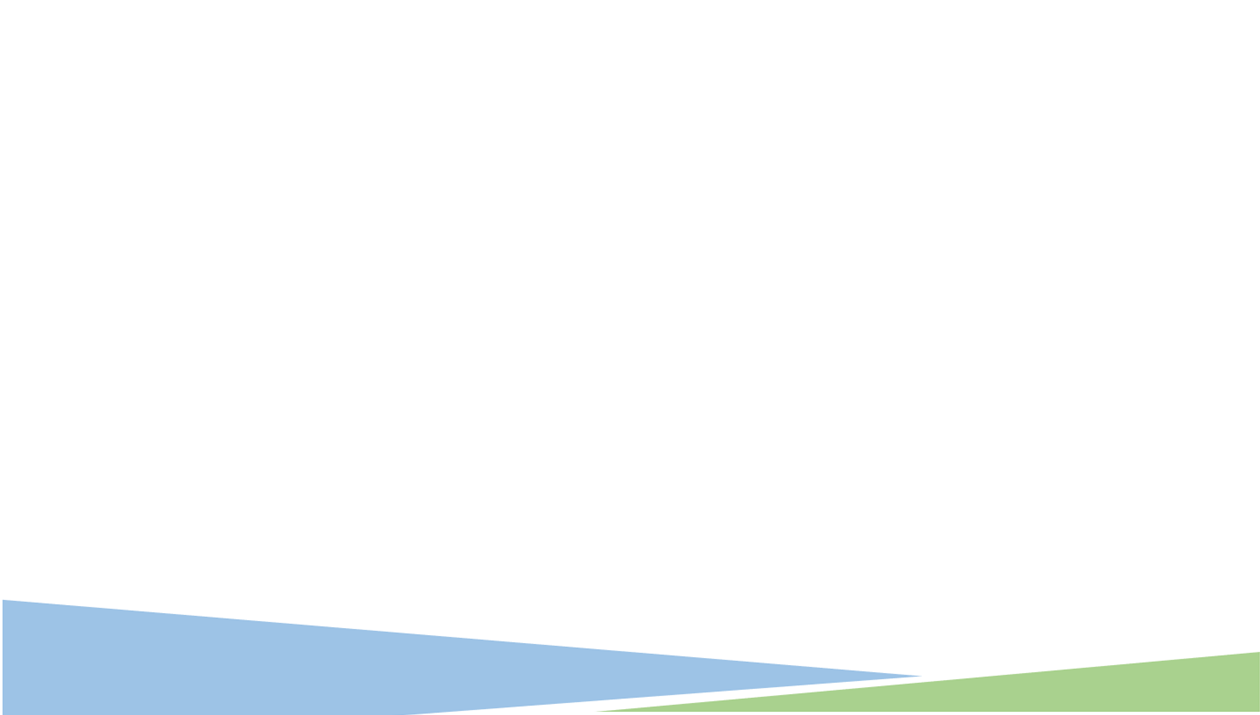 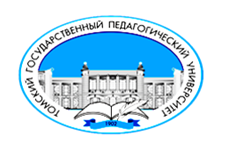 НАУЧНАЯ НОВИЗНА РЕЗУЛЬТАТОВ (по задачам 1, 2, 3)
Установлены ….. (закономерности, тенденции, отличительные признаки,  механизмы и т.п.)
Обоснованы ….. (подходы, принципы,  процедуры, взаимосвязи, структуры,  направления, пути, характеристики, формулировки и т.п.)
Предложены ….. (методы, модели, механизмы, структуры, организация, процессы, критерии и др.)
Определены …. (этапы, действующие силы, необходимые условия, требования, взаимодействия, риски и преимущества и т.п.) 
Доказаны ….. (влияние, последствия,  изменения, положения, правомерность, необходимость и др.)
10
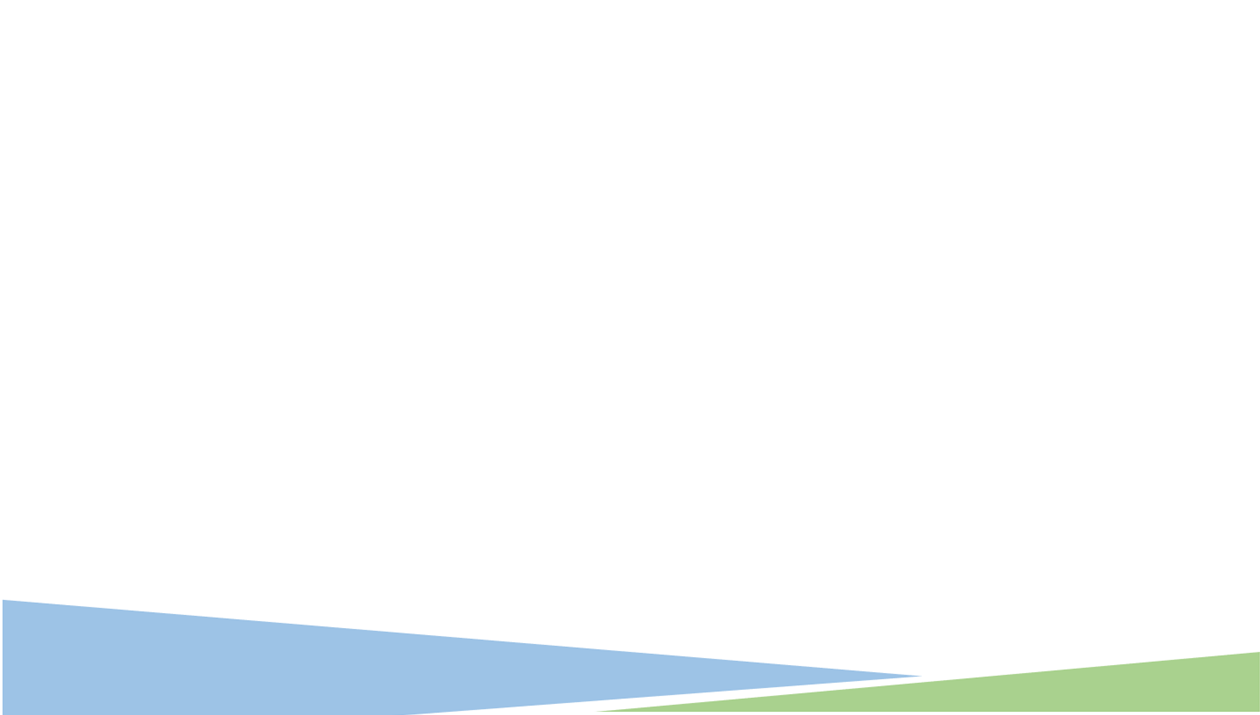 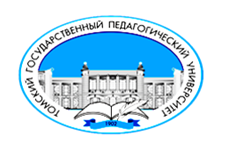 ТЕОРЕТИЧЕСКАЯ ЗНАЧИМОСТЬ РЕЗУЛЬТАТОВ (по задачам 1, 2, 3)
Ключевые слова раздела: 
состоит в обогащении понятийного аппарата…;
раскрыта сущность…, специфические особенности…; 
обобщены представления…; систематизированы…; 
проведена классификация…; разработаны формы и условия…; 
сформулированы (теория, концепция, подходы, принципы…); 
введены в теорию определения, понятия, термины, уточнения… и т.д.
11
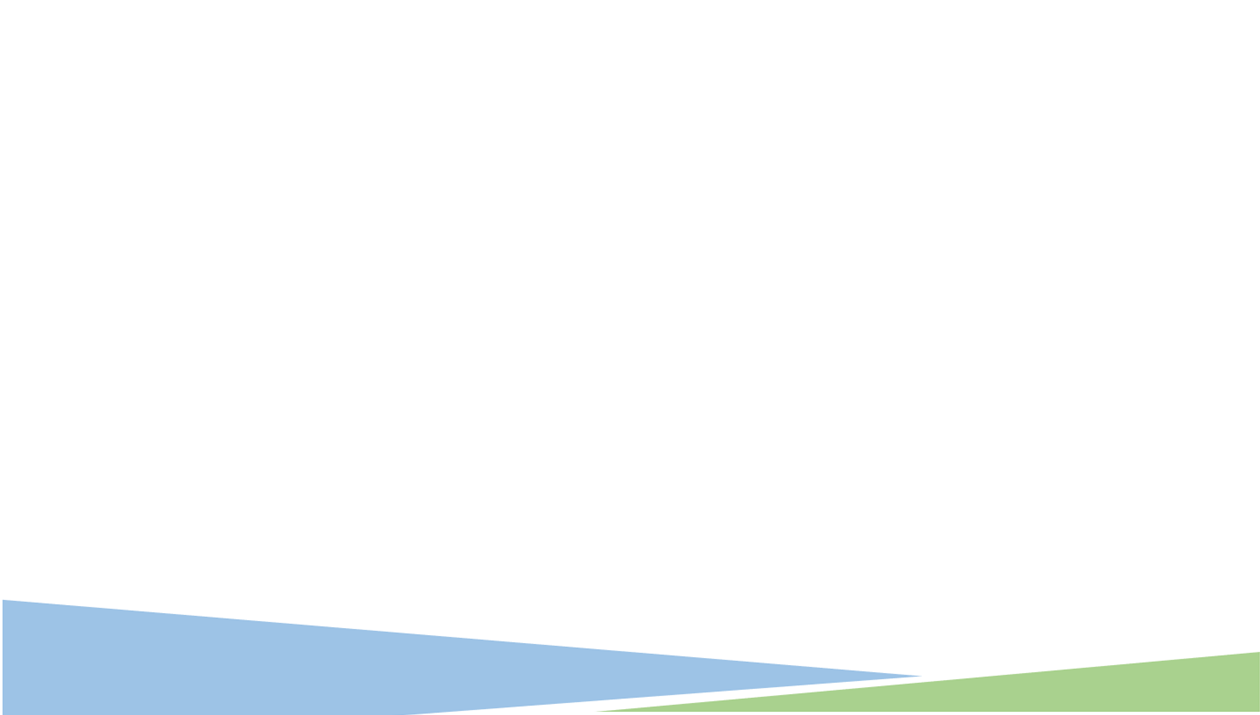 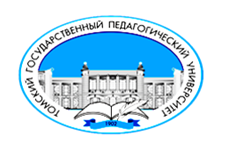 ПРАКТИЧЕСКАЯ ЗНАЧИМОСТЬ РЕЗУЛЬТАТОВ (по задачам 1, 2, 3)
Возможные формулировки практической значимости: 
материалы данного исследования будут способствовать…; 
данные, полученные при изучении… могут быть основой для…; 
на основе полученных данных разработан … позволяющий усовершенствовать …; 
результаты исследования могут быть перенесены в …; 
создают основу для …
12
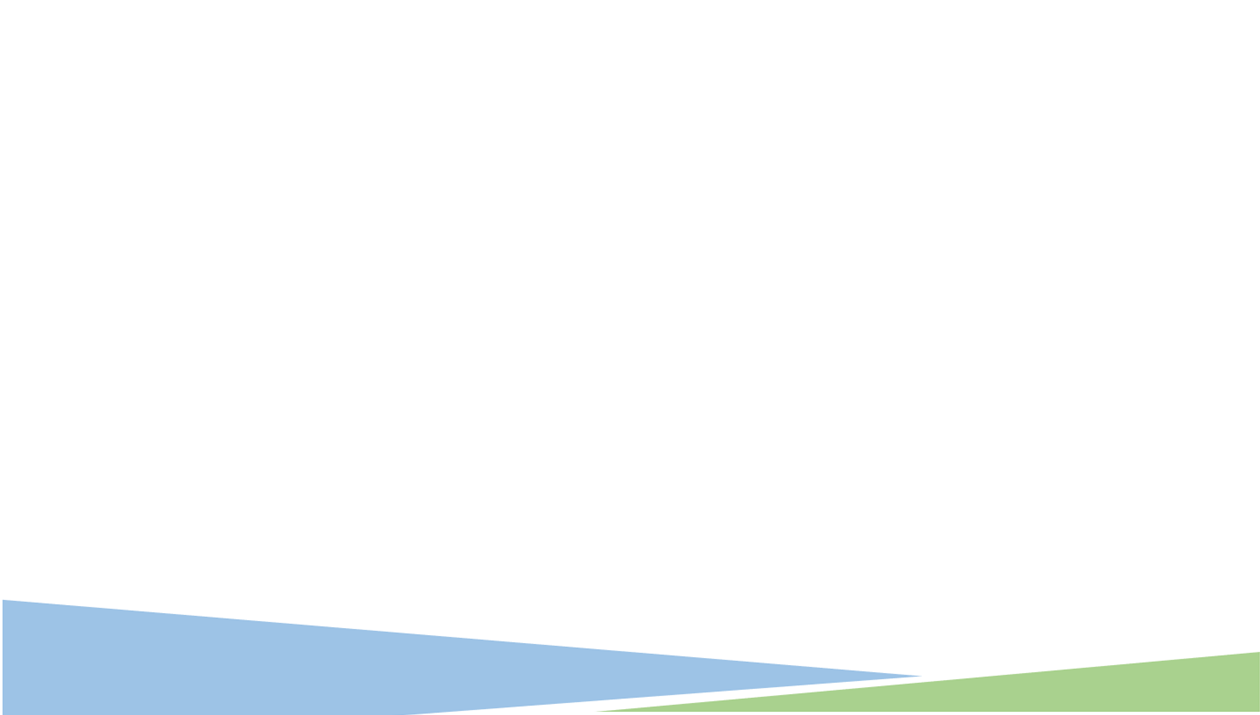 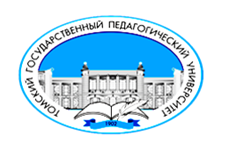 АПРОБАЦИЯ ПОЛУЧЕННЫХ РЕЗУЛЬТАТОВ
Перечисление публикаций, выполненных в ходе обучения, выступлений на научных мероприятиях, актов о внедрении результатов выпускной квалификационной работы и др. 

Публикации и доклады конференций приводятся в виде библиографических записей
13
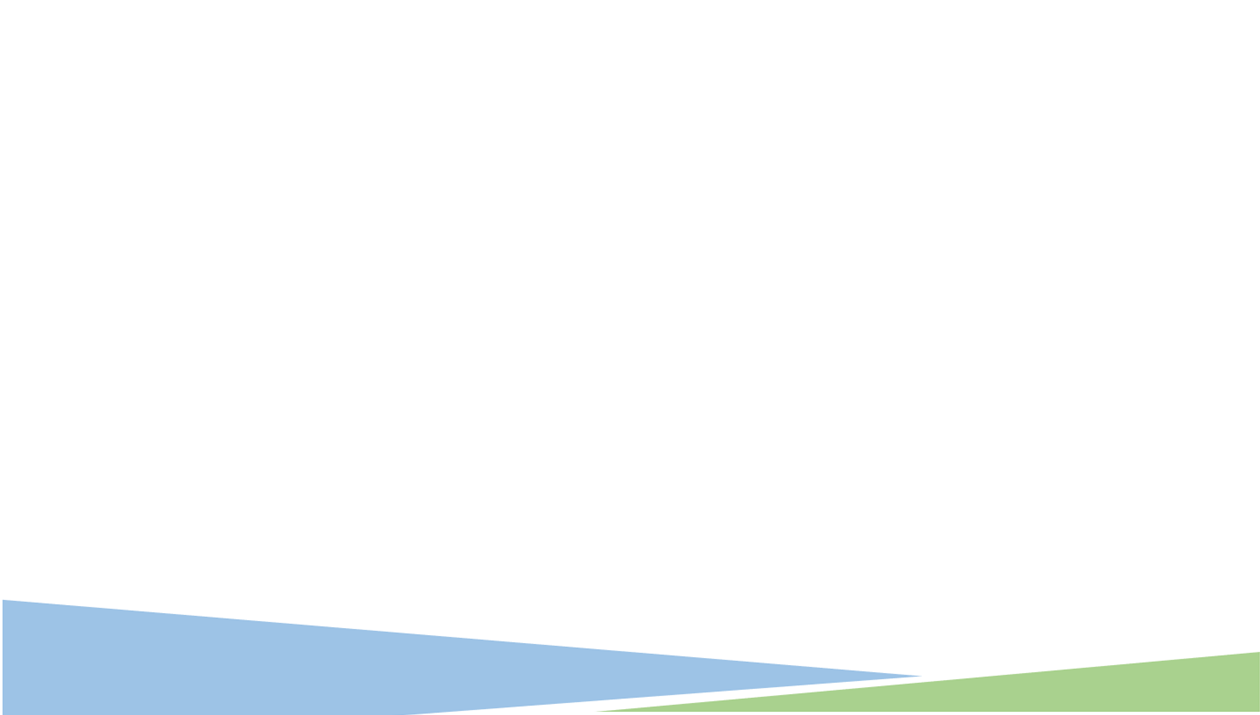 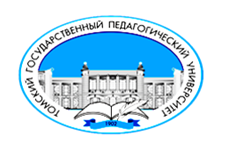 ЗАКЛЮЧЕНИЕ И ВЫВОДЫ
Формулируются в соответствии с текстом введения. 
Заключение и выводы должны быть достаточными для того, чтобы понять основной смысл проведенного исследования (без литературного обзора и экспериментальных глав). 
Обычно число выводов равно числу (или немного больше) задач исследования.
14
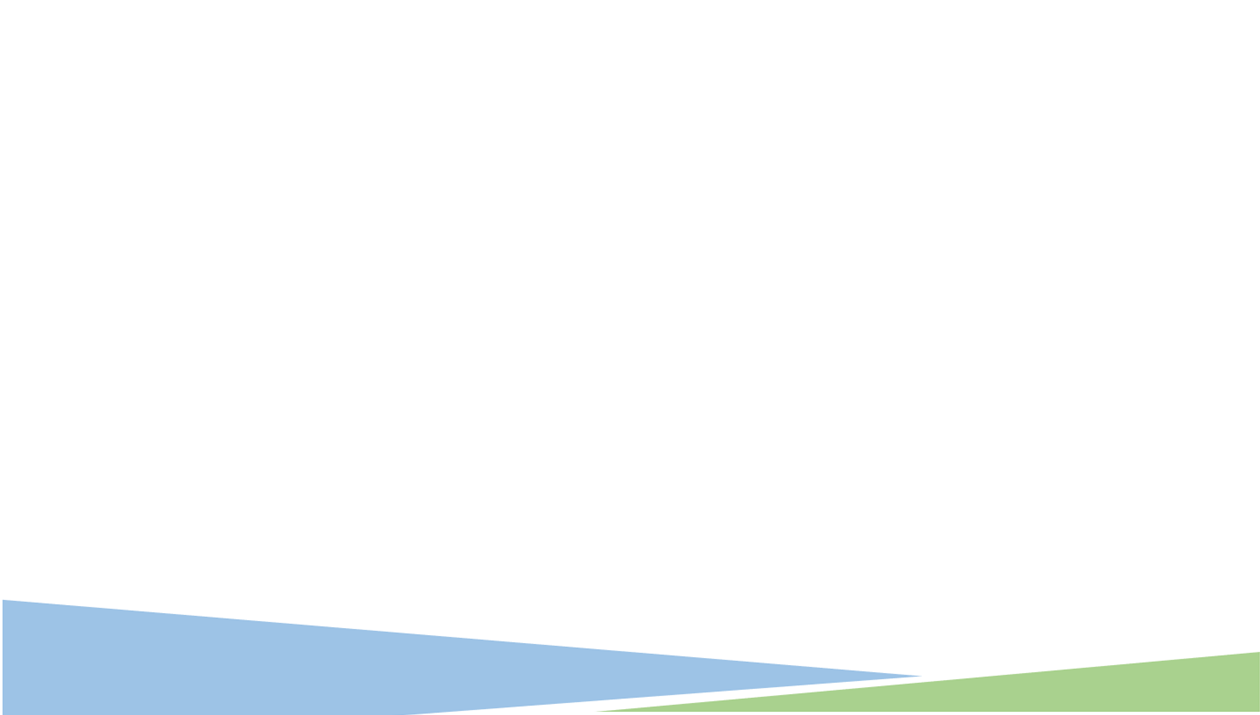 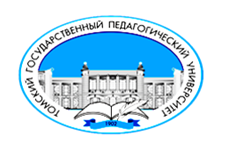 ТЕМА ВЫПУСКНОЙ КВАЛИФИКАЦИОННОЙ РАБОТЫ
Студент(ка) ___ курса ______группы 
И.О. Сидорова

Руководитель: 
ученая степень, ученое звание 
Н.Н. Николаева
Томск 202__
Рекомендации по оформлению презентации:

Избегать шрифтов менее 16 и более 20 пт.
Можно использовать полужирное начертание текста.
Текст в таблицах необходимо равномерно распределять в поле ячейки.
Слайды необходимо нумеровать.
Время чтения текста можно проверить по ссылке: http://www.hronomer.ru/